【様式１】（A4版）
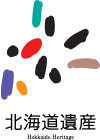 遺産名称　　〜　遺産のもつストーリーのタイトル　　【所在地等】
（申請団体名：　　　　　　　　）
●北海道にとってのストーリー（遺産価値）【過去】
イメージ：○○○○
イメージ：○○○○
●アクションプラン【未来】